葉緑体と光合成
内容
ネギの緑色部分と白色部分の葉を用いて，葉緑体と光合成の関係を確認する。
実験の流れ
約４０分
●　実験の準備
①　葉片の採取
②　ＢＴＢ溶液への吹込
③　試験管の設置
④　プレパラートの作成
⑤　観察・スケッチ
⑥　試験管の観察
４分
３分
５分
１０分
１５分
３分
2
観察，実験の準備（～前日）
弱塩基性にしたＢＴＢ溶液を準備する。
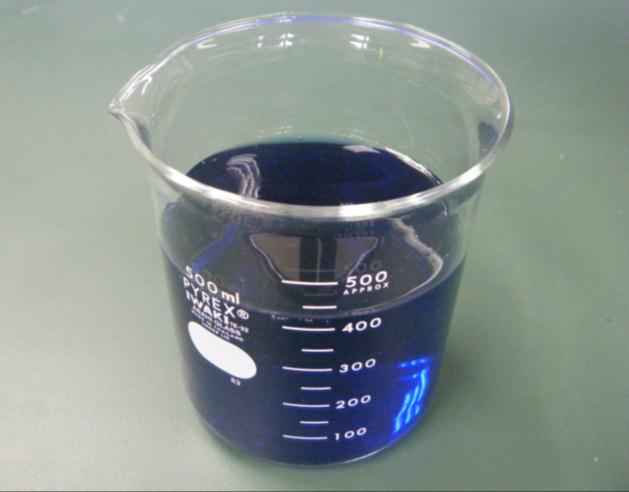 3
準備
～前日
当日
実験
①
②
③
④
⑤
⑥
観察，実験の準備（～前日）ＢＴＢ溶液の調製－１
市販の0.0４％ＢＴＢ溶液を水で20倍に薄める（0.002％ＢＴＢ溶液をつくる）。
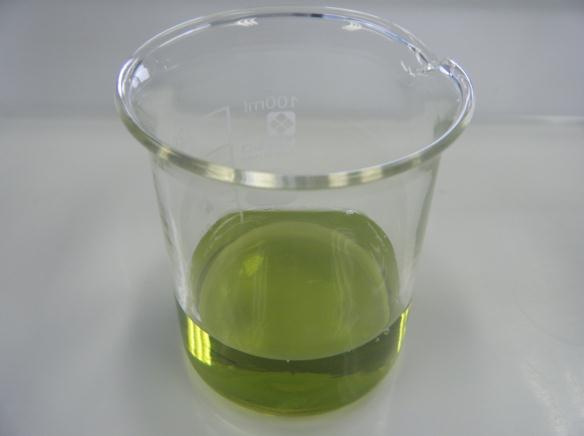 4
準備
～前日
当日
実験
①
②
③
④
⑤
⑥
観察，実験の準備（～前日）ＢＴＢ溶液の調製－２
塩基性水溶液を微量加え，青色にする。
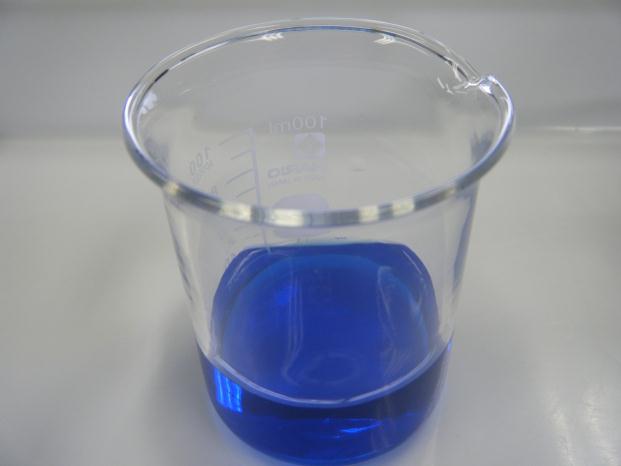 5
準備
～前日
当日
実験
①
②
③
④
⑤
⑥
観察，実験の準備（～前日）
ネギ（できれば土の付いたネギ）を用意する。
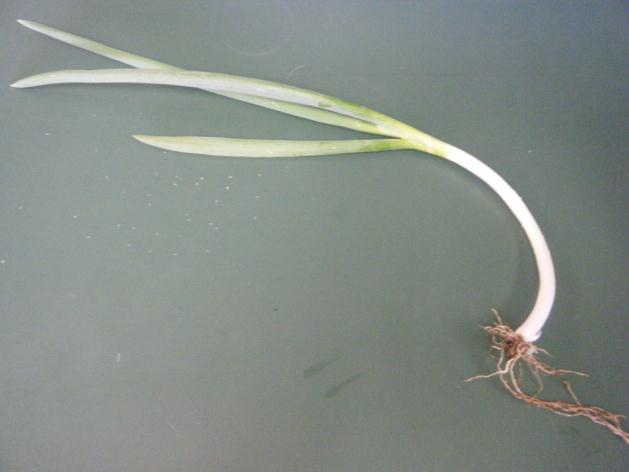 6
準備
～前日
当日
実験
①
②
③
④
⑤
⑥
観察，実験の準備
必要な器具，材料，薬品を分配する。
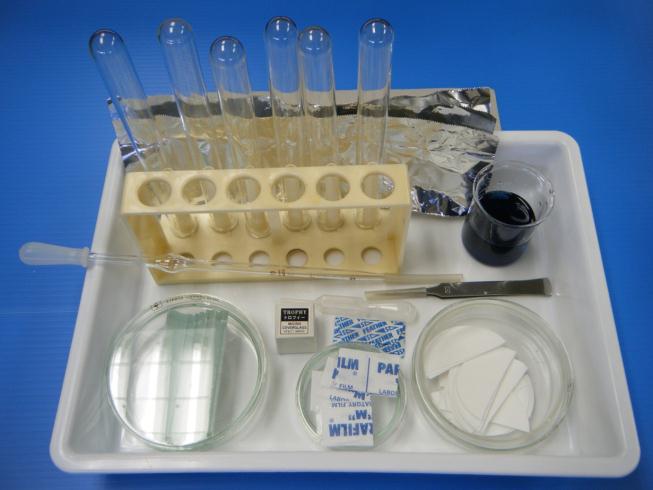 7
準備
～前日
当日
実験
①
②
③
④
⑤
⑥
①葉片の採取－１
ネギから葉を取る。
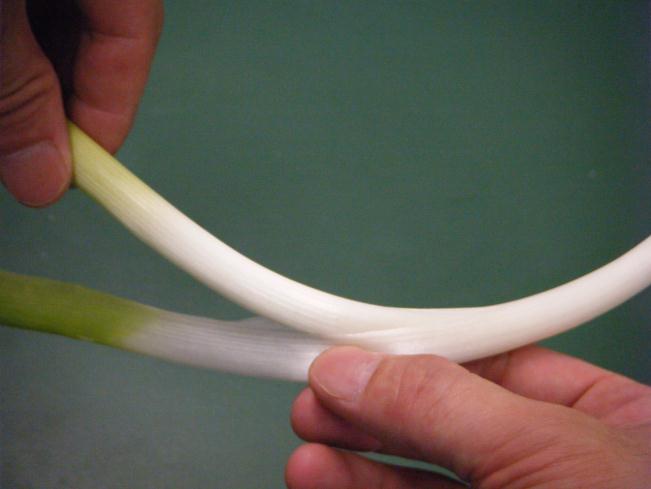 8
準備
～前日
当日
実験
①
②
③
④
⑤
⑥
①葉片の採取－２
葉を緑色部分と白色部分に分ける。
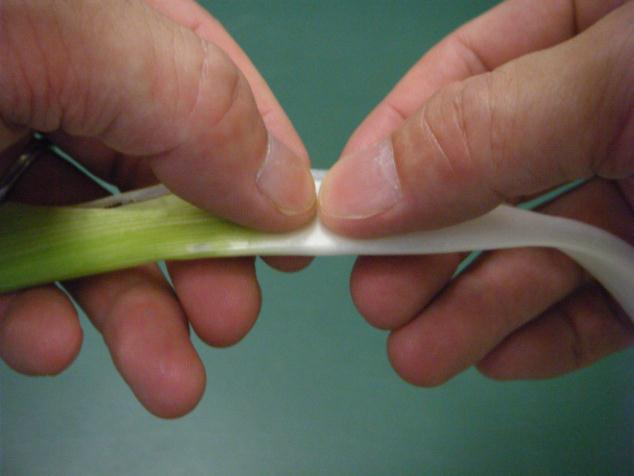 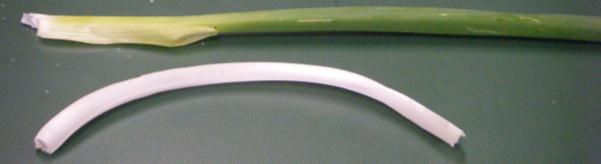 9
準備
～前日
当日
実験
①
②
③
④
⑤
⑥
①葉片の採取－３
緑色部分と白色部分から同面積程度の葉片を２枚ずつつくる。
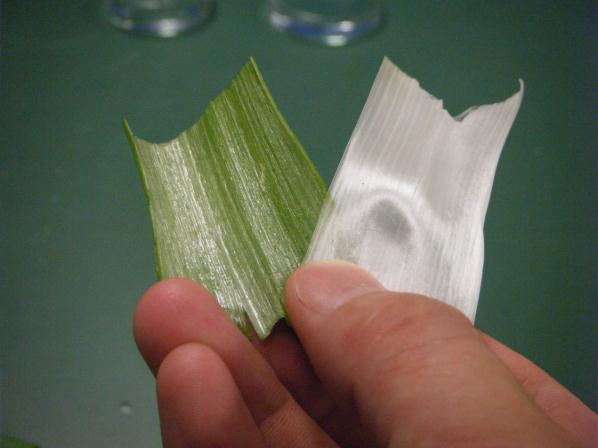 10
準備
～前日
当日
実験
①
②
③
④
⑤
⑥
②ＢＴＢ溶液への吹込
呼気を吹き込んで黄色にする。《動画》
11
準備
～前日
当日
実験
①
②
③
④
⑤
⑥
③試験管の設置－１
６本の試験管に②のＢＴＢ溶液を５mlずつ入れる。
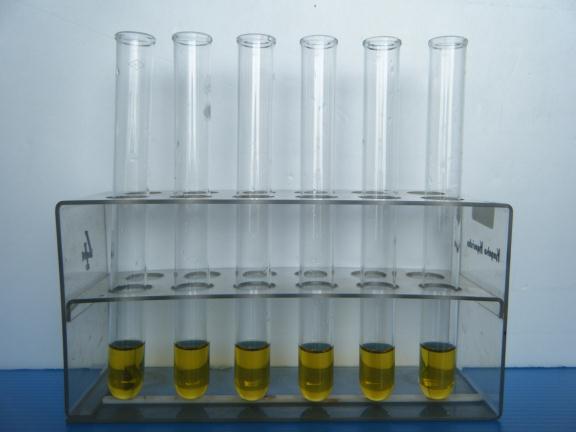 12
準備
～前日
当日
実験
①
②
③
④
⑤
⑥
①試験管の設置－２
ＢＴＢ溶液につかないように，Ａ，ａに緑葉片，Ｂ，ｂに白葉片を試験管に入れる。
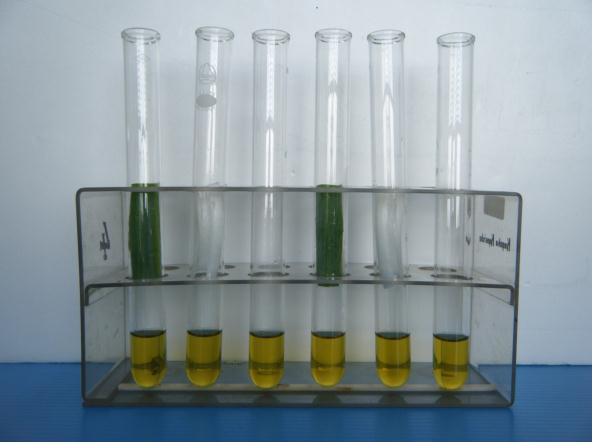 ａ
ｂ
ｃ
Ａ
Ｂ
Ｃ
13
準備
～前日
当日
実験
①
②
③
④
⑤
⑥
③試験管の設置－３
それぞれの試験管をパラフィルムで閉じる。
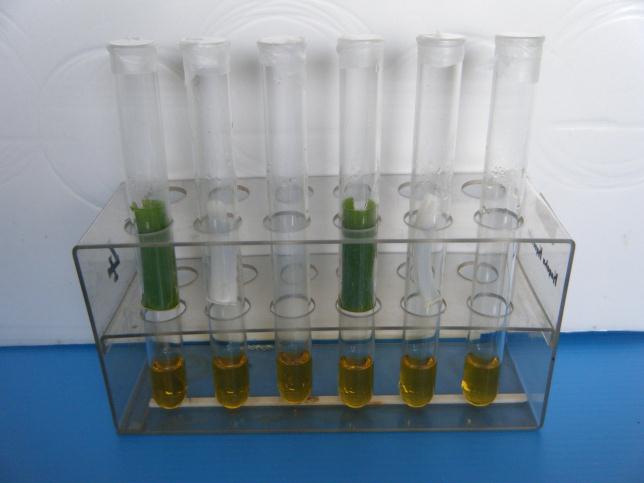 14
準備
～前日
当日
実験
①
②
③
④
⑤
⑥
③試験管の設置－３
３本の試験管をアルミホイルで遮光する。
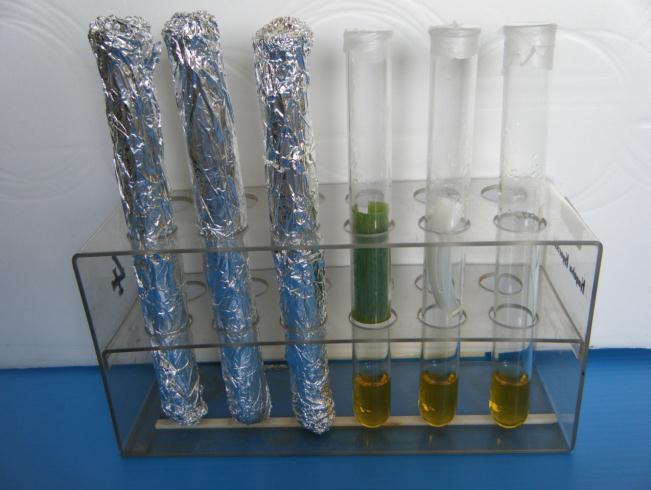 明条件
暗条件
15
準備
～前日
当日
実験
①
②
③
④
⑤
⑥
③試験管の設置－４
試験管を明所（窓際など）に置く。
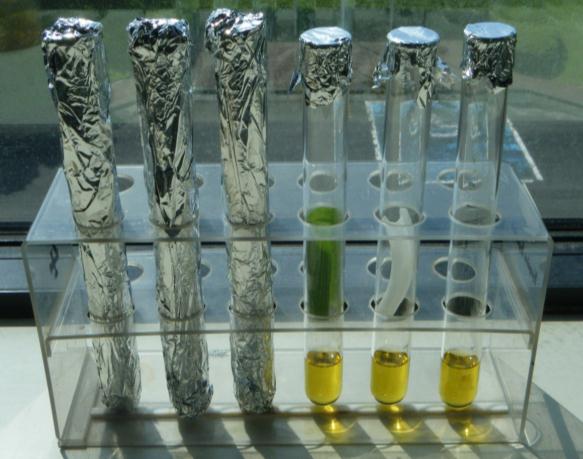 16
準備
～前日
当日
実験
①
②
③
④
⑤
⑥
④プレパラートの作成－１
両刃のカミソリを２つに折る。
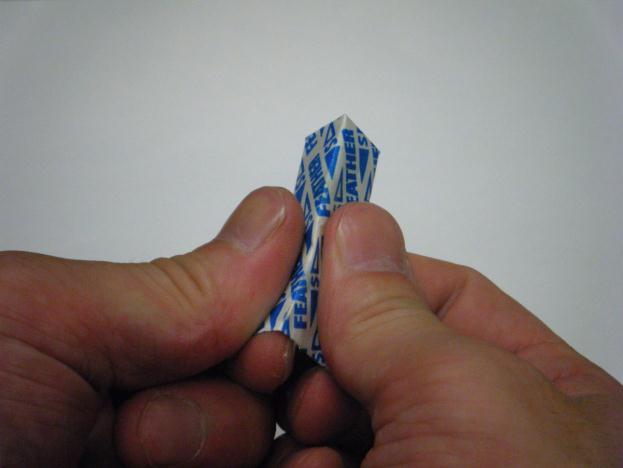 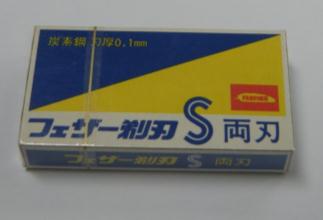 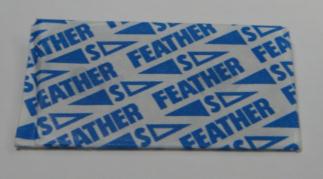 17
準備
～前日
当日
実験
①
②
③
④
⑤
⑥
④プレパラートの作成－２
ペトリ皿に水を入れる。
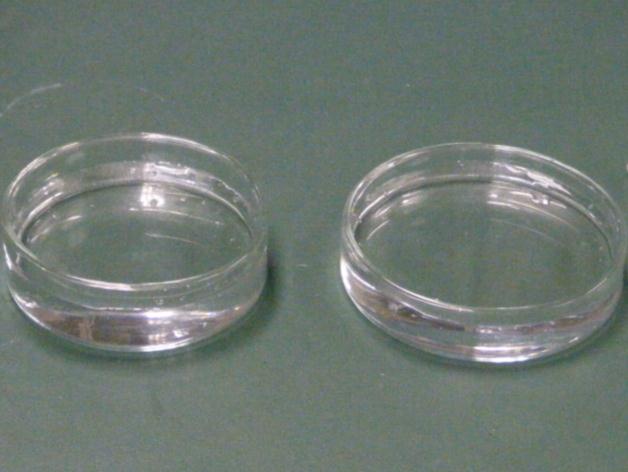 18
準備
～前日
当日
実験
①
②
③
④
⑤
⑥
④プレパラートの作成－３
折ったカミソリを重ねて，緑色部分の葉を切る。
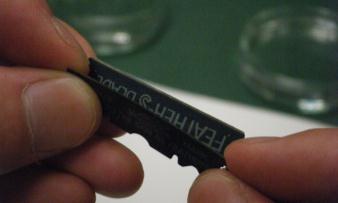 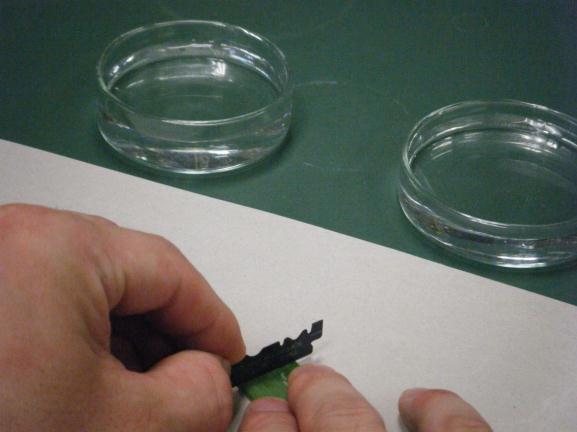 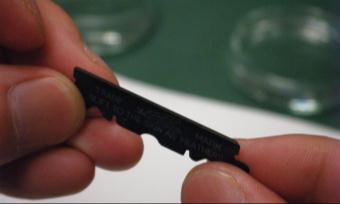 19
準備
～前日
当日
実験
①
②
③
④
⑤
⑥
④プレパラートの作成－４
カミソリとカミソリの間にできた薄片を，ペトリ皿の水に浮かべる。
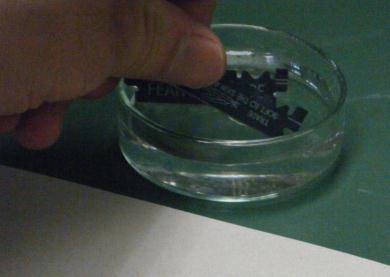 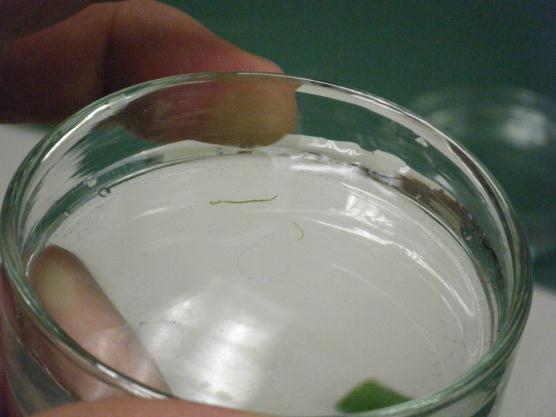 20
準備
～前日
当日
実験
①
②
③
④
⑤
⑥
④プレパラートの作成－５
白色部分の葉も同様に薄片をつくり，別のペトリ皿の水に浮かべる。
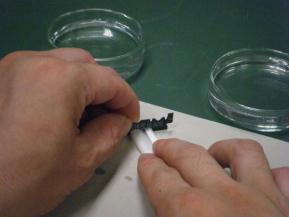 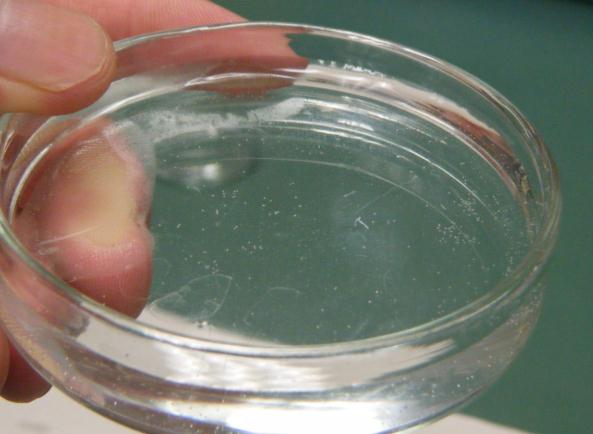 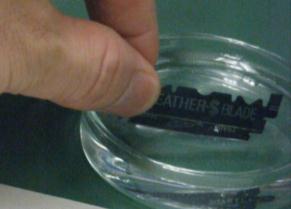 21
準備
～前日
当日
実験
①
②
③
④
⑤
⑥
④プレパラートの作成－６
水を滴下する。
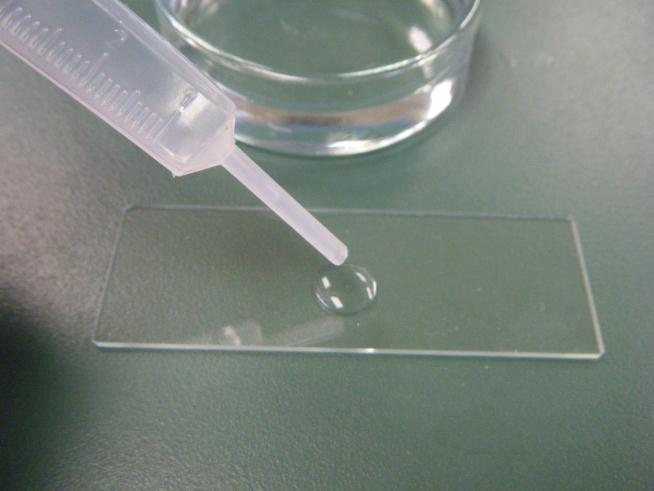 22
準備
～前日
当日
実験
①
②
③
④
⑤
⑥
④プレパラートの作成－７
薄片をスライドガラスに移す。
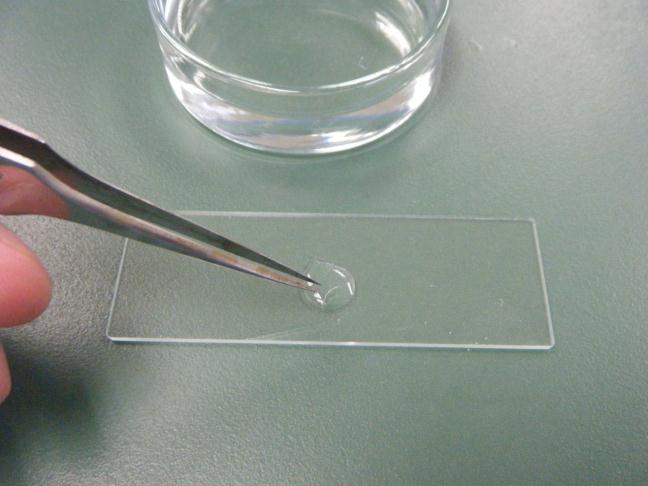 23
準備
～前日
当日
実験
①
②
③
④
⑤
⑥
④プレパラートの作成－８
空気が入らないようにカバーガラスをかける。
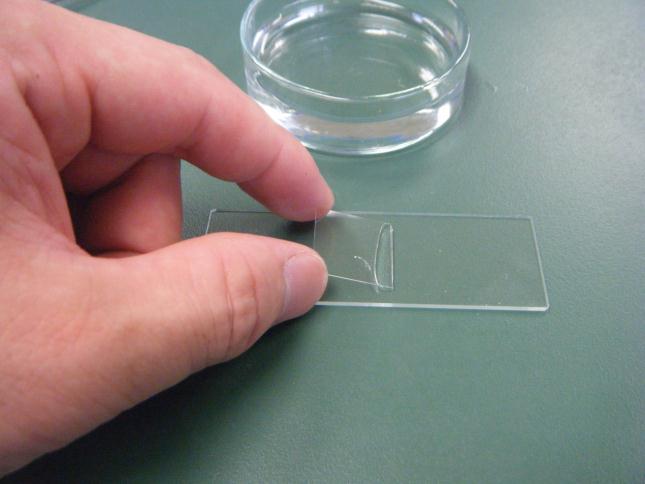 24
準備
～前日
当日
実験
①
②
③
④
⑤
⑥
④プレパラートの作成－９
余分な水をろ紙で吸い取る。
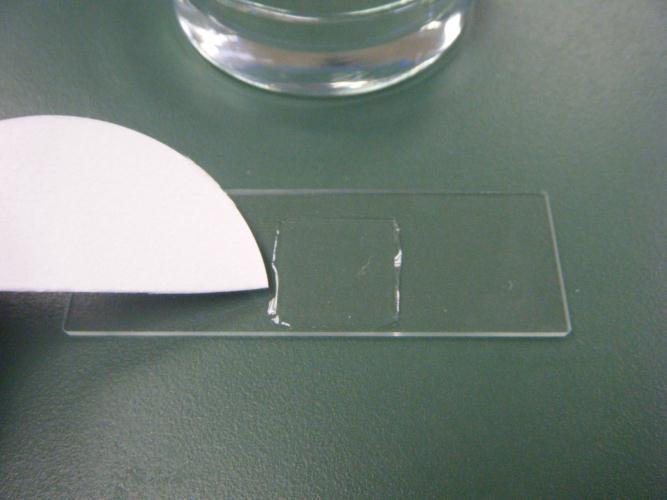 25
準備
～前日
当日
実験
①
②
③
④
⑤
⑥
⑤観察・スケッチ
それぞれのプレパラートを観察し，スケッチする。
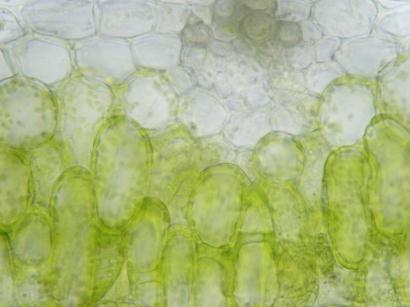 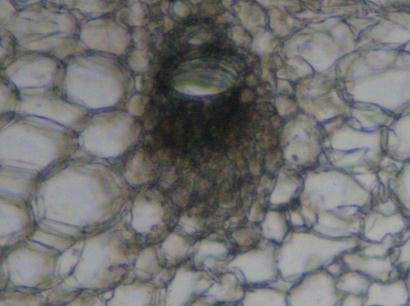 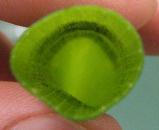 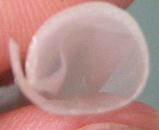 26
準備
～前日
当日
実験
①
②
③
④
⑤
⑥
⑥試験管の観察－１
明所に置いた試験管からアルミホイルを取る。
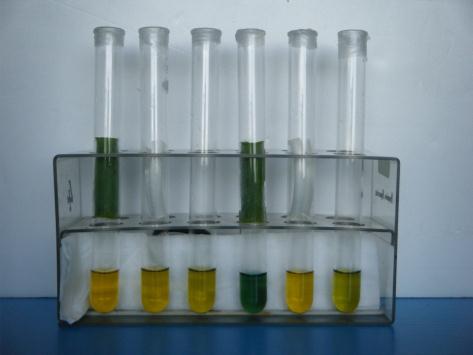 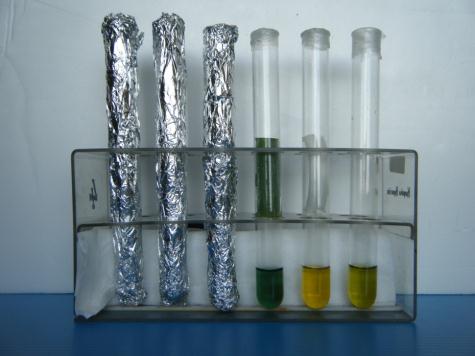 27
準備
～前日
当日
実験
①
②
③
④
⑤
⑥
⑥試験管の観察－２
明所に置いた試験管のＢＴＢ溶液の色の変化を確認する。
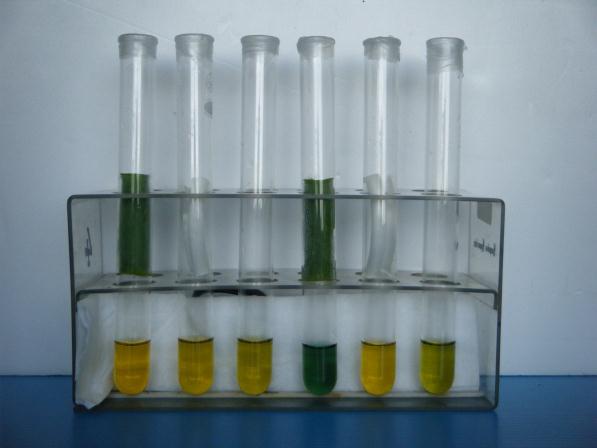 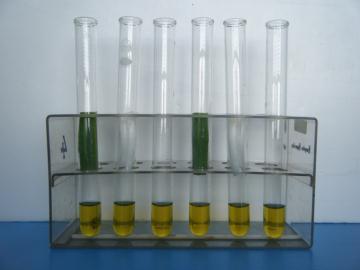 暗条件
明条件
ａ
ｂ
ｃ
Ａ
Ｂ
Ｃ
③の状態
28
準備
～前日
当日
実験
①
②
③
④
⑤
⑥
[Speaker Notes: 色がきれいに現れるには天候と光を当てる時間の影響が大きい。
Ｃ，ｃは黄緑色。とけ込んだ二酸化炭素が空気中に移動し，中性近くになった。
Ｂ，ｂ，ａは黄色。Ｂ，ｂは白葉片が呼吸によって二酸化炭素を出したため，Ｃ，ｃに比べ酸性になった。
ａは緑葉片であっても，暗所で呼吸のみで光合成が行われなかったため，白葉片と同じになった。
Ａは青緑色。光合成を行い二酸化炭素を吸収したため，弱塩基性になった。
また，Ａ，ａの結果から，ネギがＢＴＢ溶液を着色したことが否定できる。]
ネギの知識
ネ
ネギ
　ネギ科ネギ属（２ｎ＝１６）でタマネギ（２ｎ＝１６）と同属のため，体細胞分裂の観察の材料として使用可能。
　ネギの花をねぎ坊主と言い，減数分裂の観察に利用できる。この場合，包皮がまだ破けていない状態のものを取ってファーマー液（無水エタノール：氷酢酸＝３：１）で固定しておくとよい。
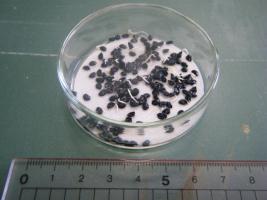 入手方法
種はホームセンターやスーパーマーケットでほぼ年中入手可能。
ねぎ坊主は，４月～５月にかけて越冬したネギで得ることができる。ネギに溶け残った雪をかぶせるなど，低温にしておくことで，ねぎ坊主が出る時期を遅くできる。